Аванесян Л.Г., МБОУ  СОШ № 4,
 пгт. Афипский Краснодарского края
«Дорога поднималась все выше. Вдруг в лицо нам потянуло свежестью.
 Самый перевал! – сказал перевозчик, остановил лошадей, слез и положил под колеса железные тормоза».
   Для чего извозчик положил под колеса железные тормоза?
К.Г. Паустовский «Далекие годы»
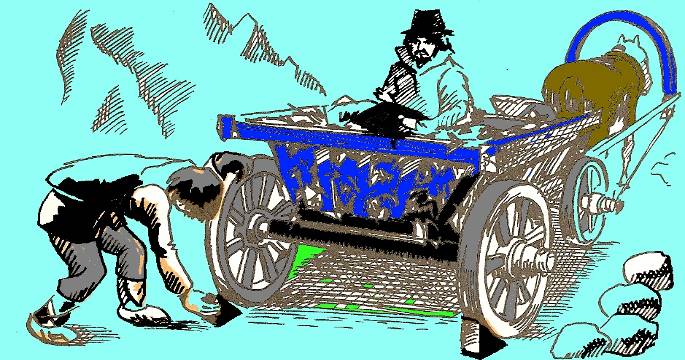 «Ихтиандр опускался все глубже и глубже в сумеречные глубины океана. Ему хотелось быть одному, прийти в себя от новых впечатлений… Он погружался все медленнее. Вода становилась плотнее, она уже давила не него, дышать становилось все труднее. Здесь стояли густые зелено-серые сумерки».
А.Р. Беляев «Человек-амфибия»
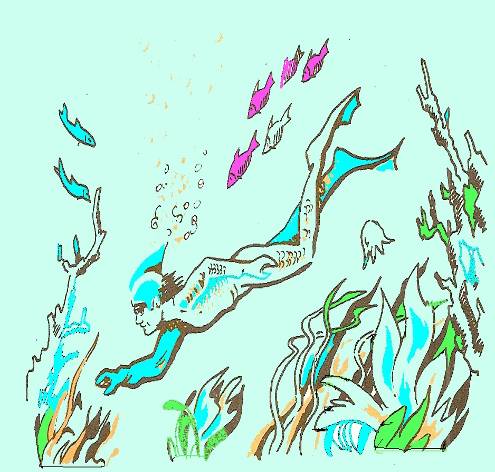 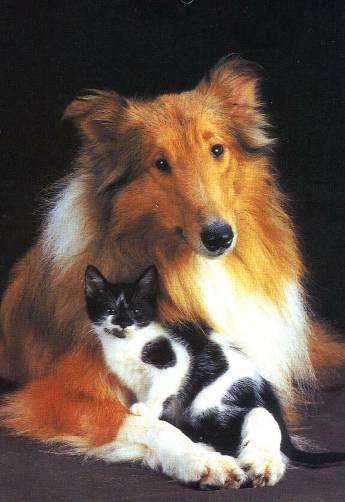 Предприимчивый хозяин собаки, вычесывая репья из ее хвоста после прогулки, понял, что эффект взаимодействия колючек с шерстью можно использовать с выгодой. Он запатентовал идею застежки-липучки, которая сегодня широко применяется в текстильной промышленности.
Какие еще силы действуют на брусок?
Как движется тело?
Сила реакции опоры
Сила тяжести
Сила трения
Сила тяги
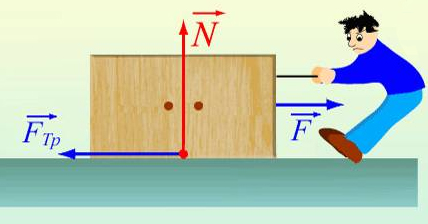 При равномерном движении каретки динамометр показывает силу трения скольжения.
При намазывании увлажненным твердым мылом соприкасающиеся поверхности тел сила трения скольжения увеличивается.
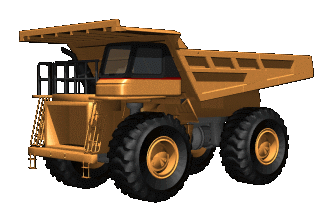 Каретка находится в покое, динамометр показывает силу трения покоя.
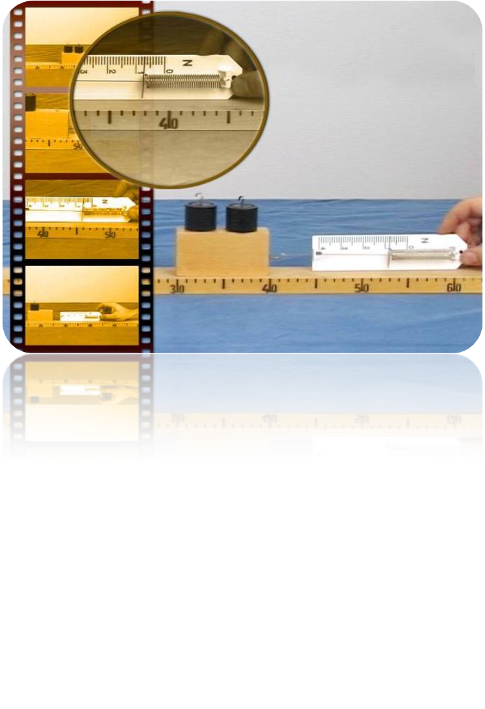 При появлении скольжения с малой скоростью после покоя сила трения уменьшается. При не слишком больших относительных скоростях движения сила трения равна максимальной силе трения покоя.
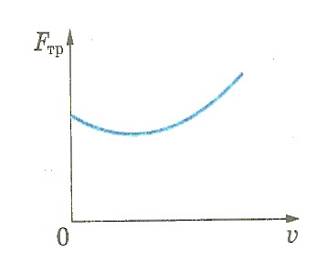 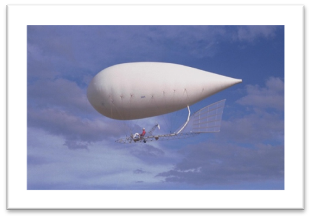 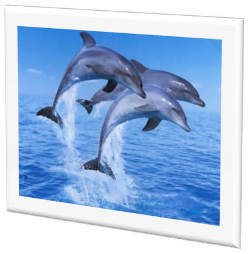 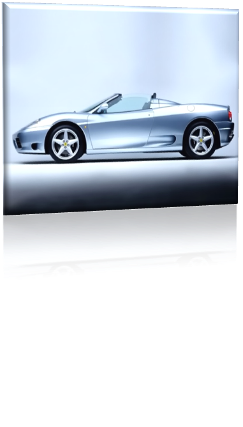 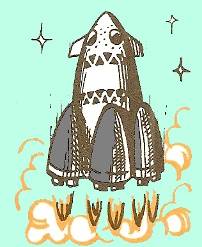 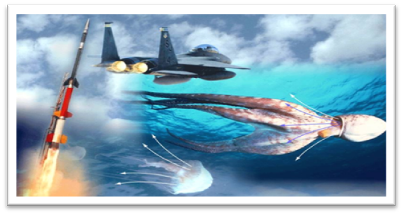 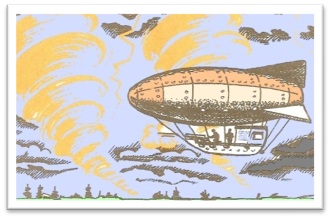 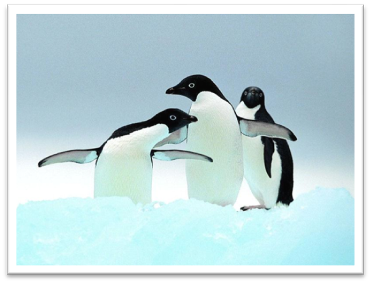 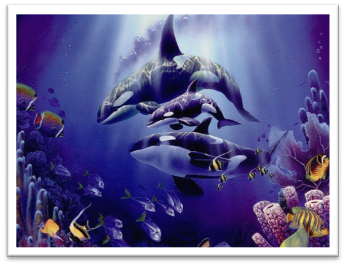 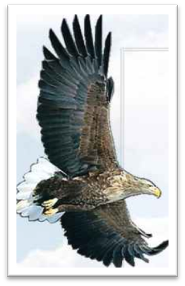 С увеличением относительной скорости сила сопротивления сначала растет медленно, а затем все быстрее и быстрее.
      При малых скоростях:
                    F = k1v;
      При больших скоростях:
                    F = k2v2.
     k – коэффициент сопротивления среды.
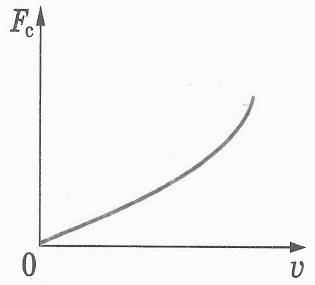 Какая минимальная сила сопротивления воздуха действует на парашютиста и парашют общей массы 75 кг при полностью раскрытом парашюте?
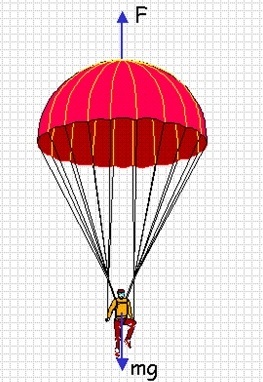 Щелкни по шторке!
Тело массой 40 г,  брошенное вертикально вверх с начальной скоростью 30 м/с, достигло высшей точки подъема спустя 2,5 с. Найти среднюю силу сопротивления воздуха, действующую на тело во время движения.
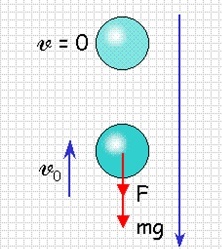 Щелкни по шторке!
Каким должен быть минимальный коэффициент  трения между шинами автомобиля и асфальтом, чтобы автомобиль мог пройти без проскальзывания закругление радиусом 100 м со скоростью 14 м/с?
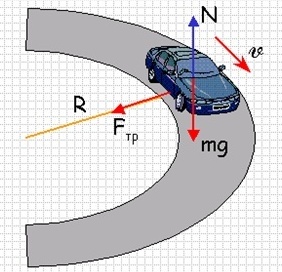 Щелкни по шторке!
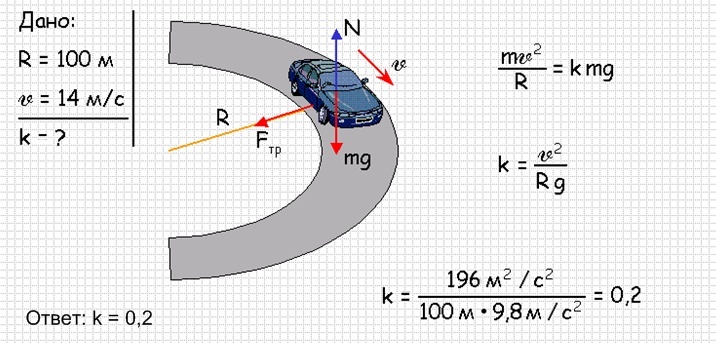 На горизонтально вращающей платформе на расстоянии половины метра от оси вращения лежит груз. При какой частоте вращения груз начнет скользить? Коэффициент трения между грузом и платформой равен 0,05.
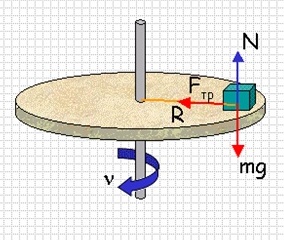 Щелкни по шторке!
ТРЕНИЕ КАЧЕНИЯ


ТРЕНИЕ ПОКОЯ



ТРЕНИЕ  КАЧЕНИЯ и СКОЛЬЖЕНИЯ



СОПРОТИВЛЕНИЕ СРЕДЫ
«Колобок полежал, полежал, взял да покатился – с окна на лавку, с лавки на пол, по полу к двери, прыг через порог – да в сени и покатился…»
«Посадил дед репку, выросла репка большая, пребольшая…»
«Мышка бежала, хвостиком вильнула, яичко покатилось, упало и разбилось».
«Тише едешь, дальше будешь».
«Тяжело против воды плыть».
Презентация2.pptx
Мякишев Г.Я., Буховцев Б.Б., Н.Н. Сотский «Учебник для 10 класса общеобразовательных учреждений», М: Просвещение, 2008
Кошкин Н.И., Ширкевич М.Г. «Справочник по элементарной физике»,М: Наук», 1964
Кабардин О.Ф., Кабардина С.И., Орлов В.А. «Контрольные и проверочные работы по физике», М: Дрофа, 2002
Лымарева Н.А. «Проектная деятельность учащихся», Волгоград: Учитель, 2008
Александрова З.В. И др. «Уроки физики», М: Глобус, 2009
Тихомирова С.А. «Дидактический материал по физике», М: Просвещение, 1996
Островский С.Л., Усенков Д.Ю. «Как сделать презентацию к уроку?», Первое сентября, 2012
Тeach Pro
Интернет-ресурсы